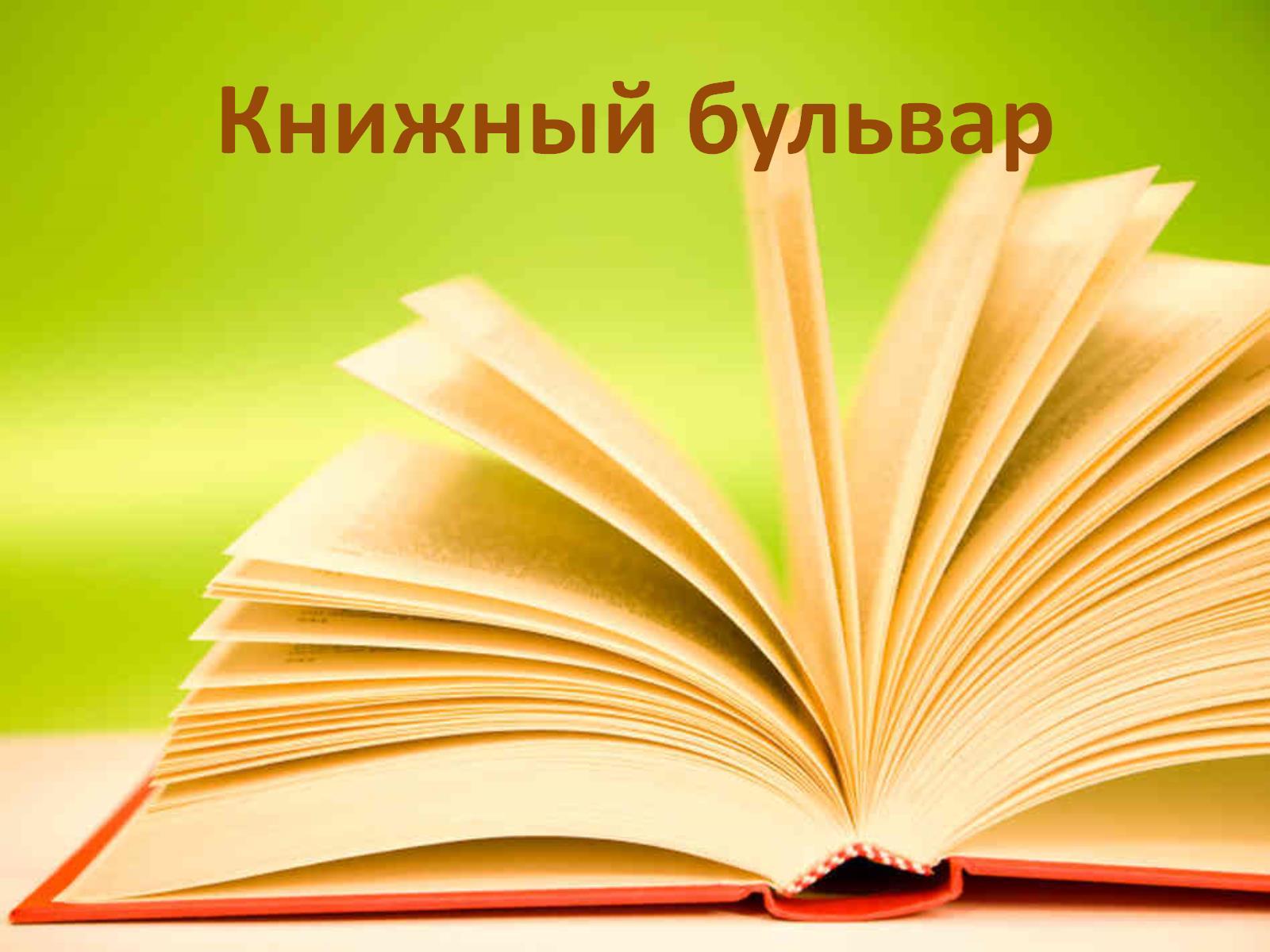 Книжный бульвар
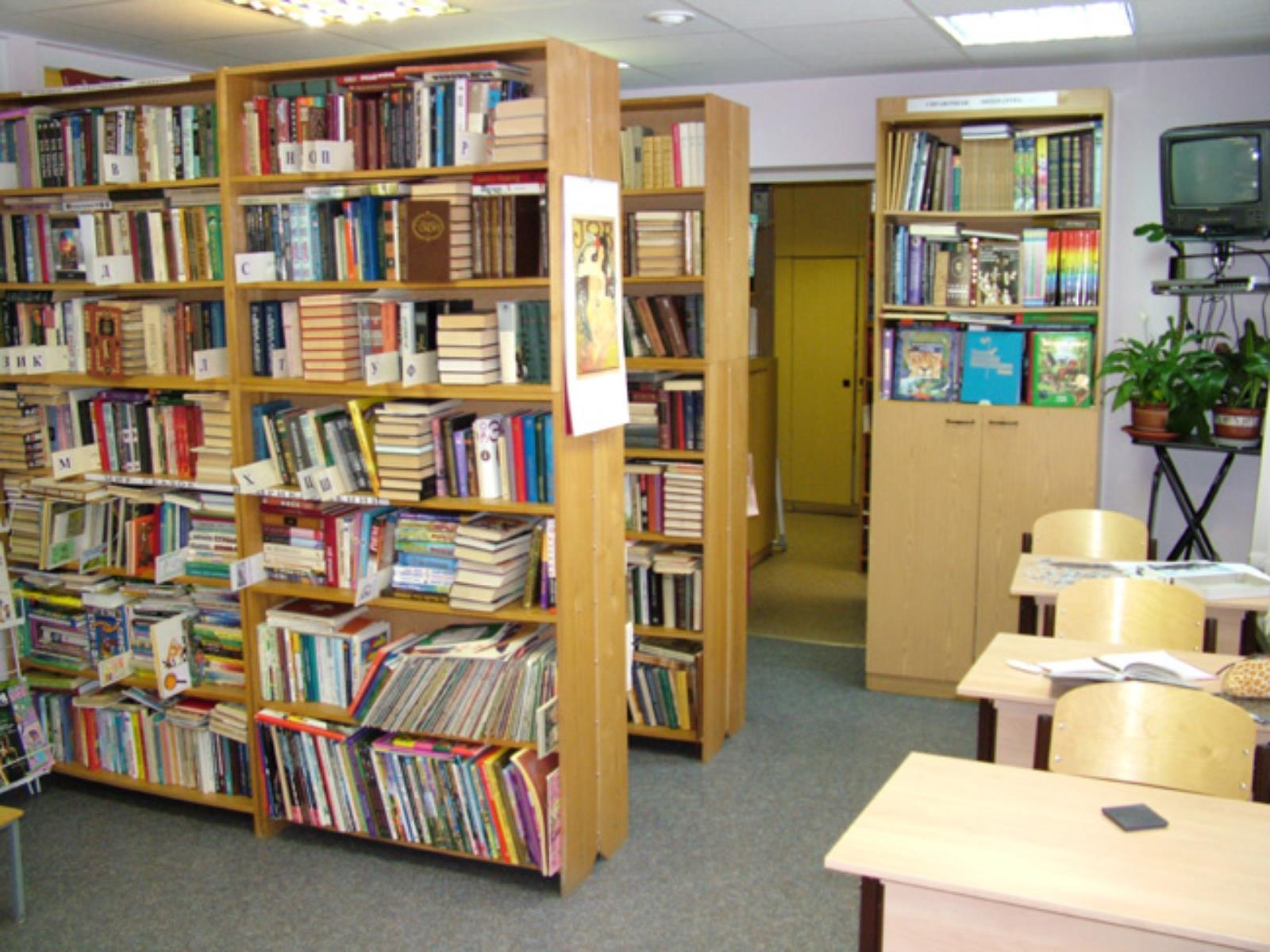 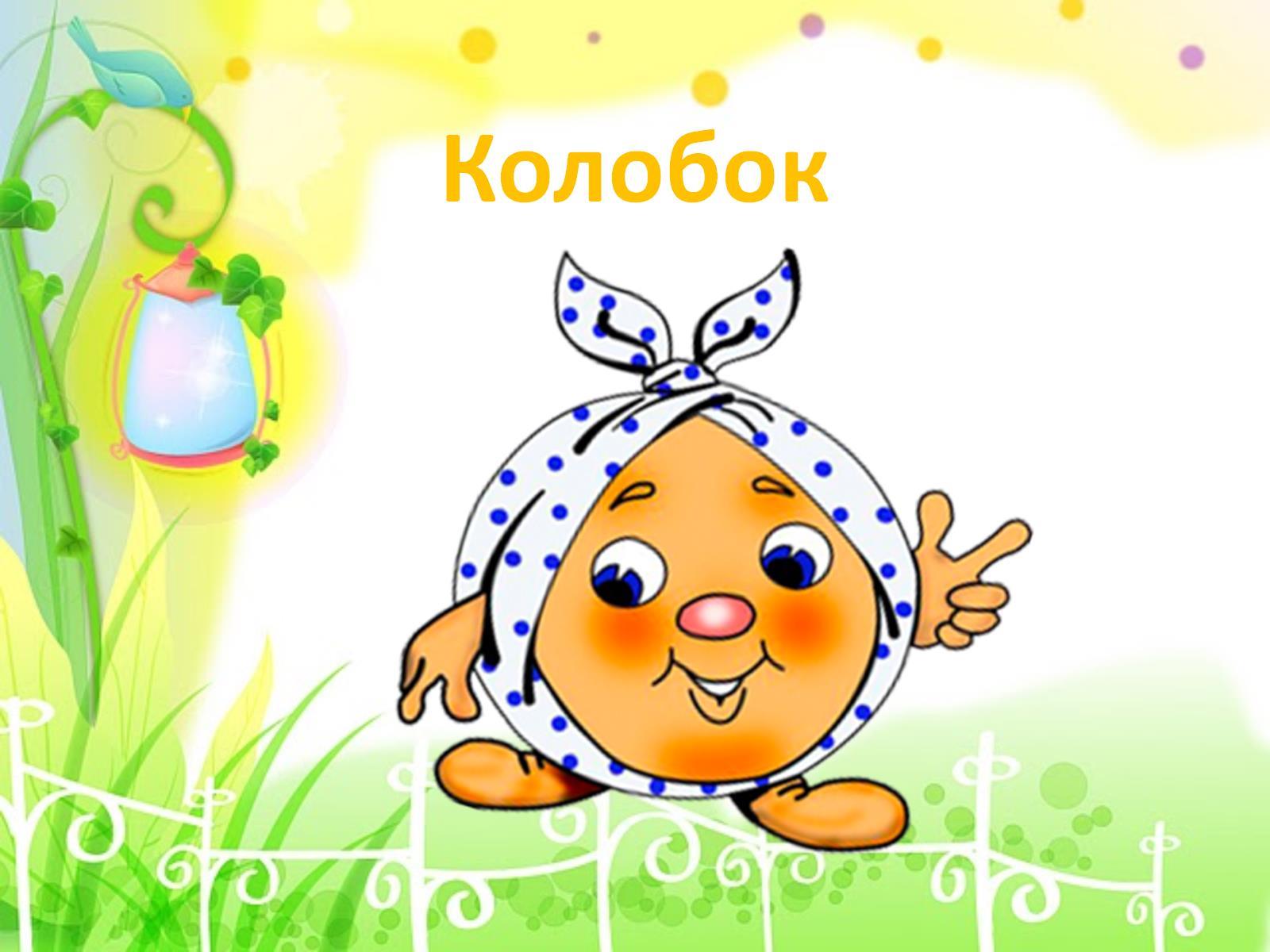 Колобок
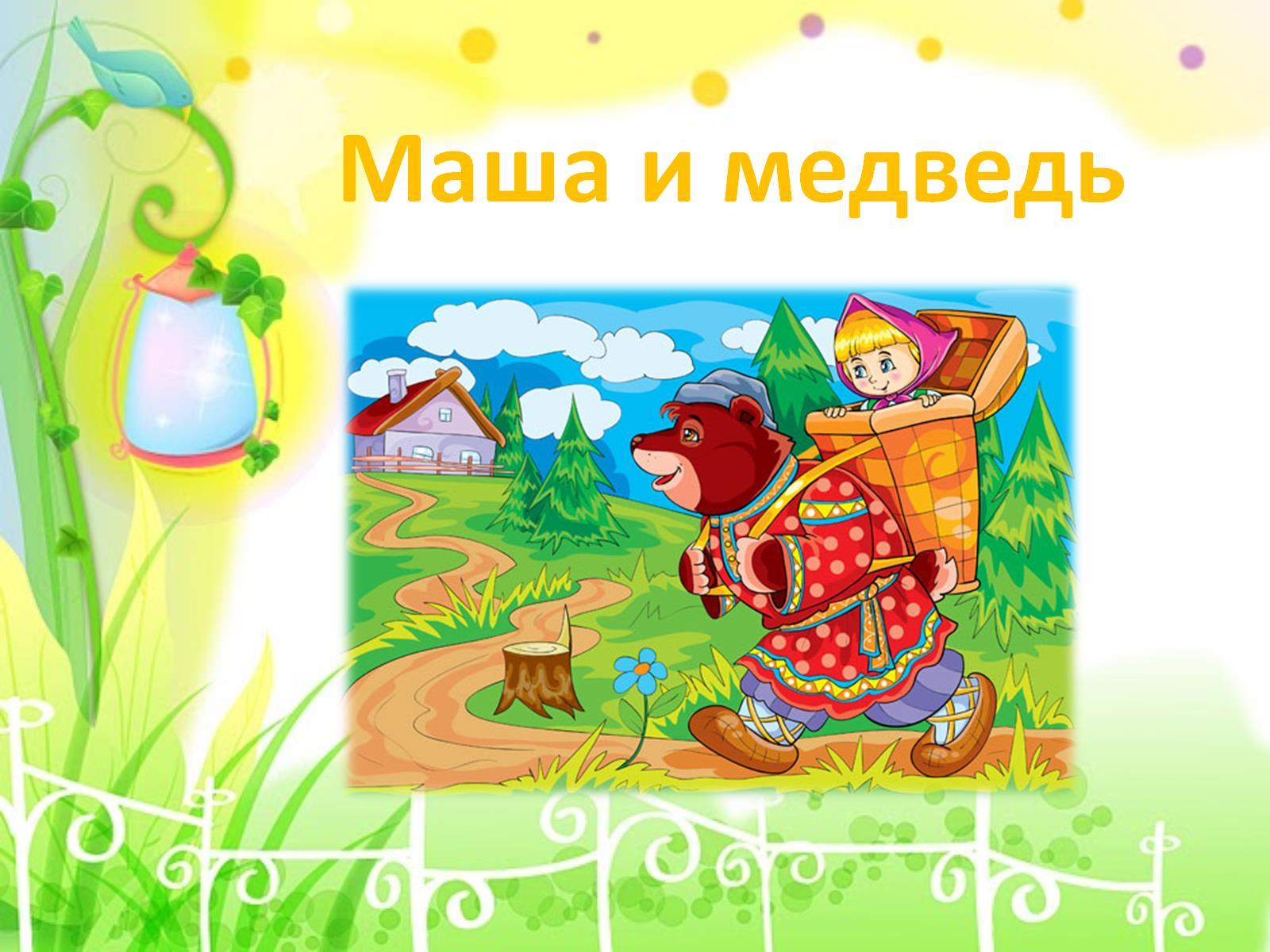 Маша и медведь
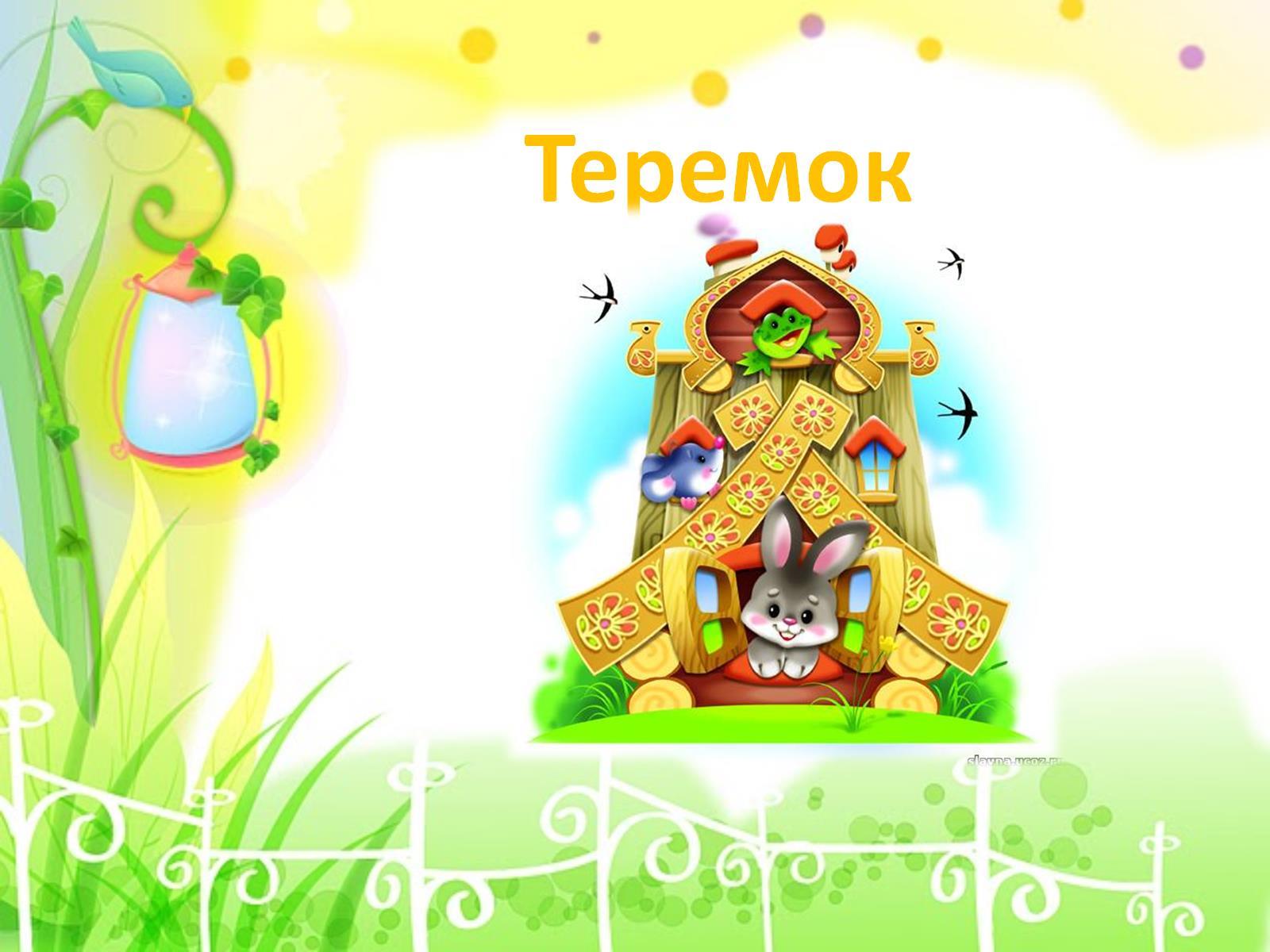 Теремок
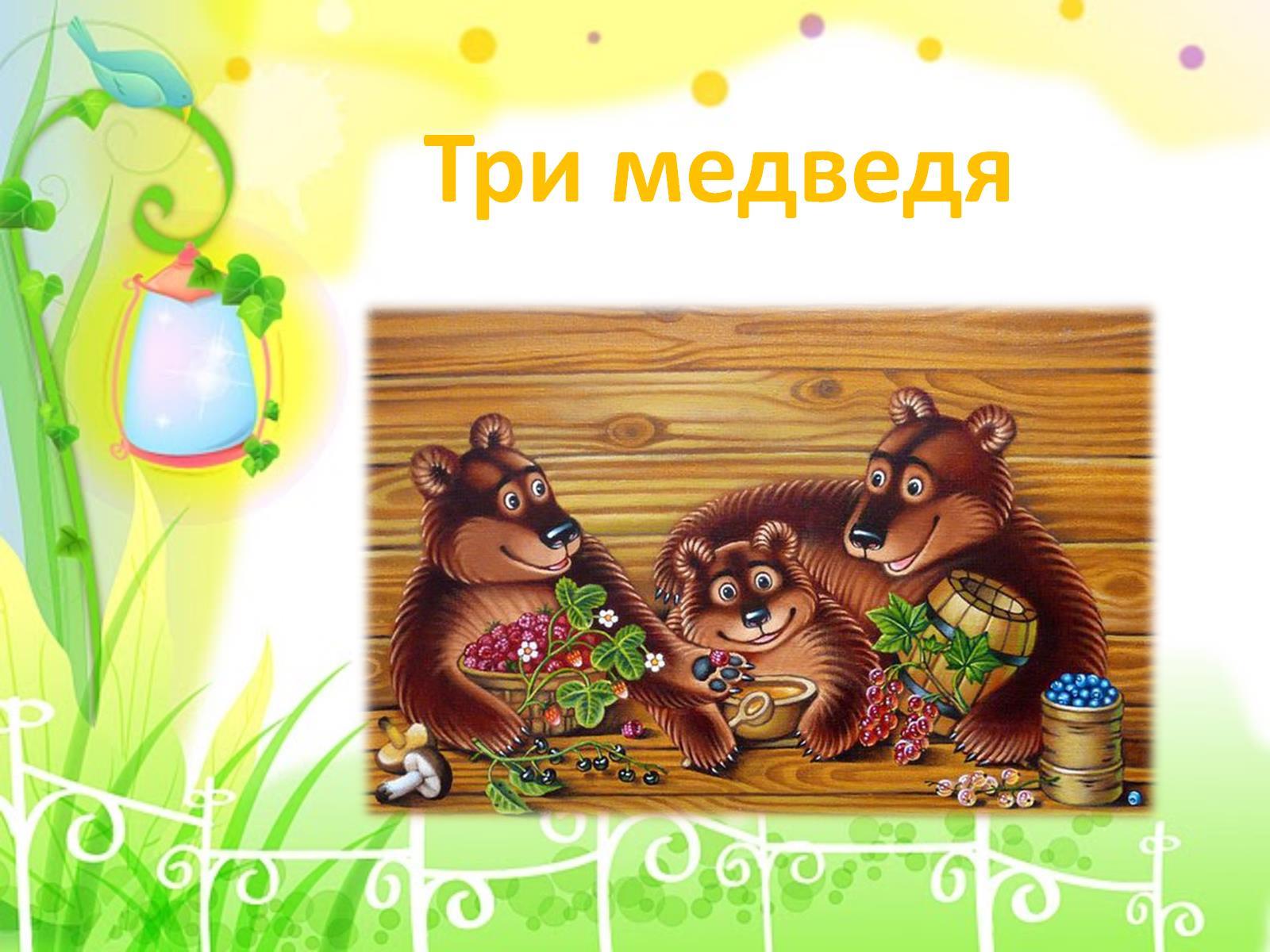 Три медведя
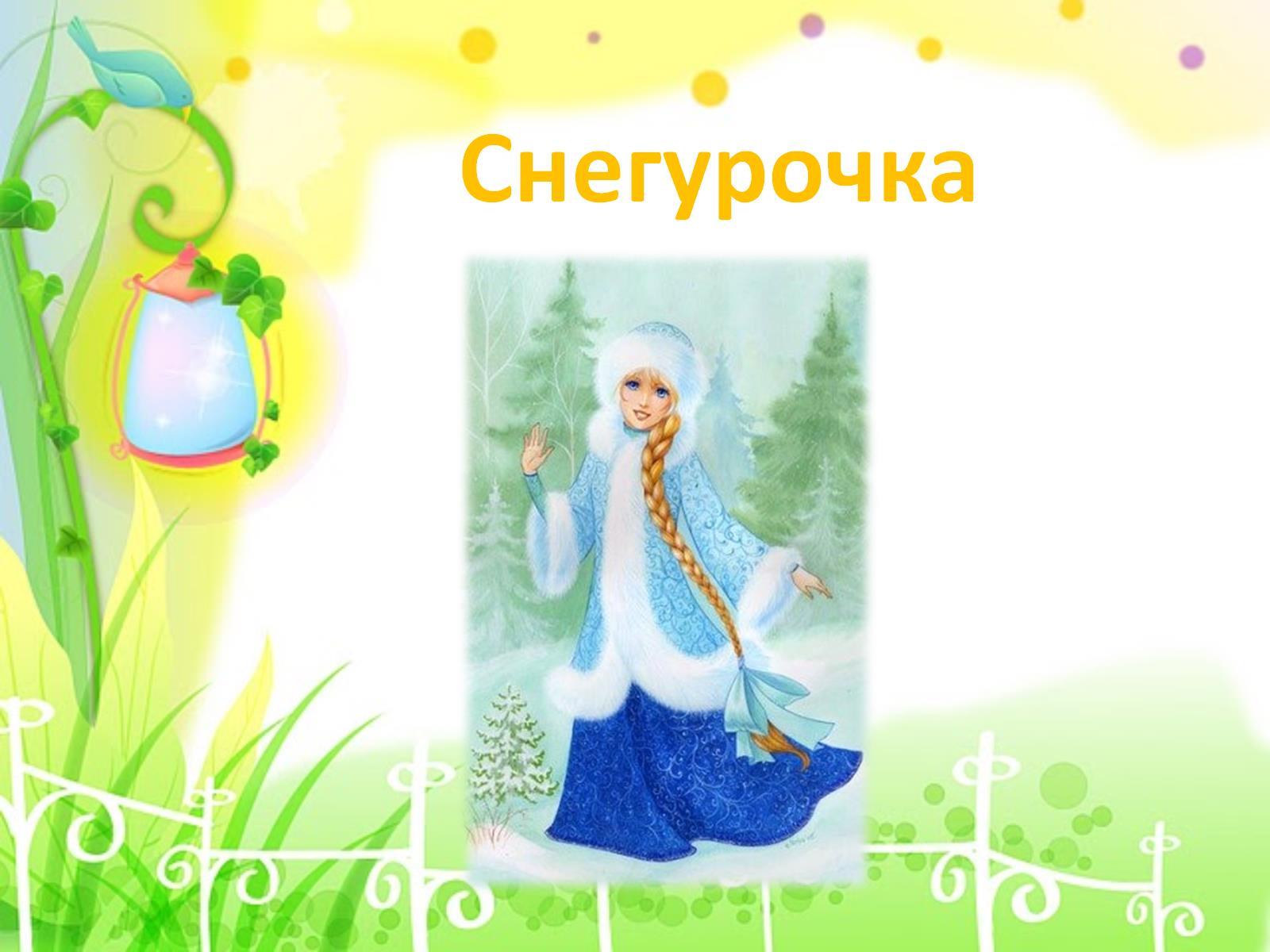 Снегурочка
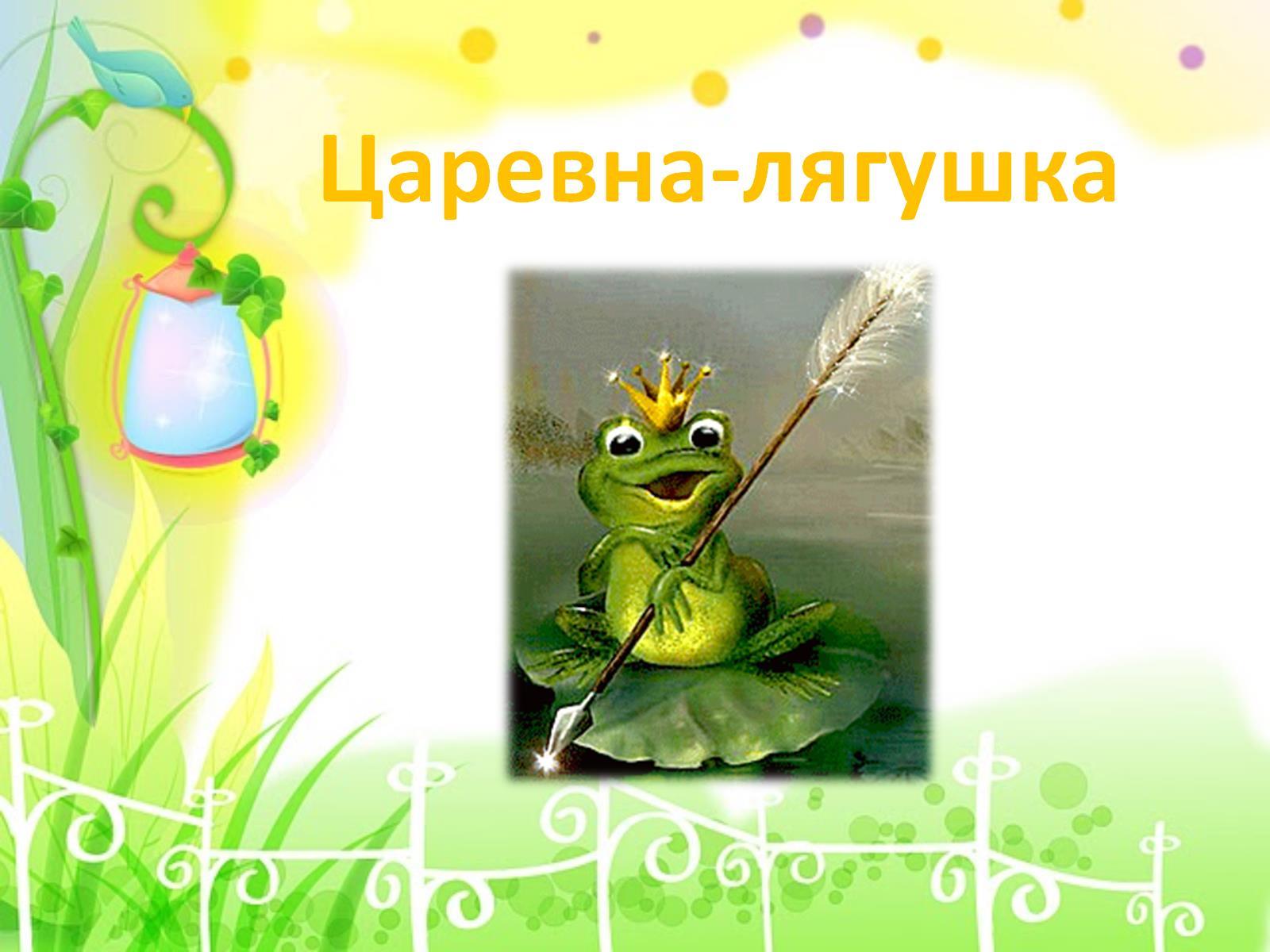 Царевна-лягушка
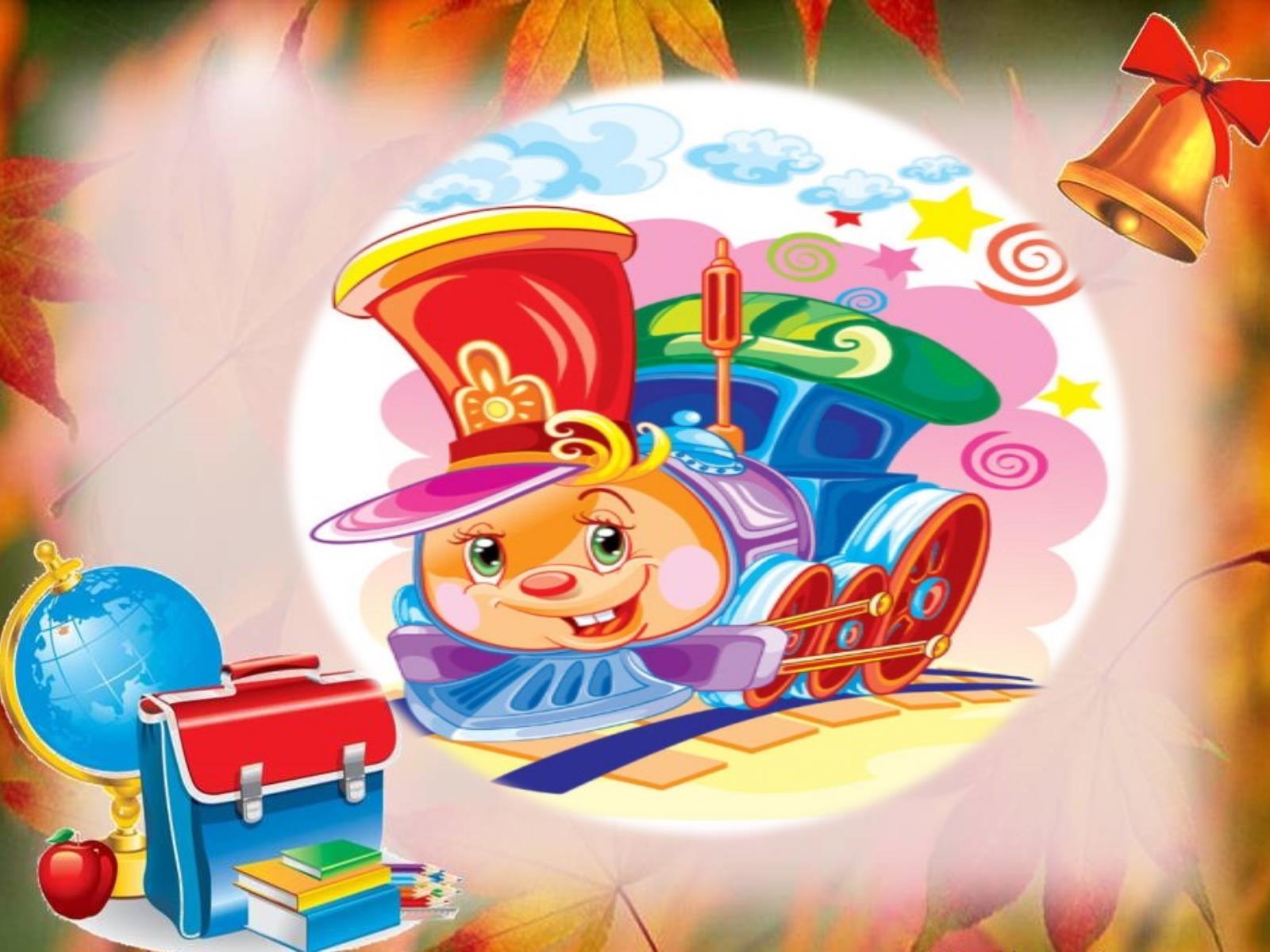 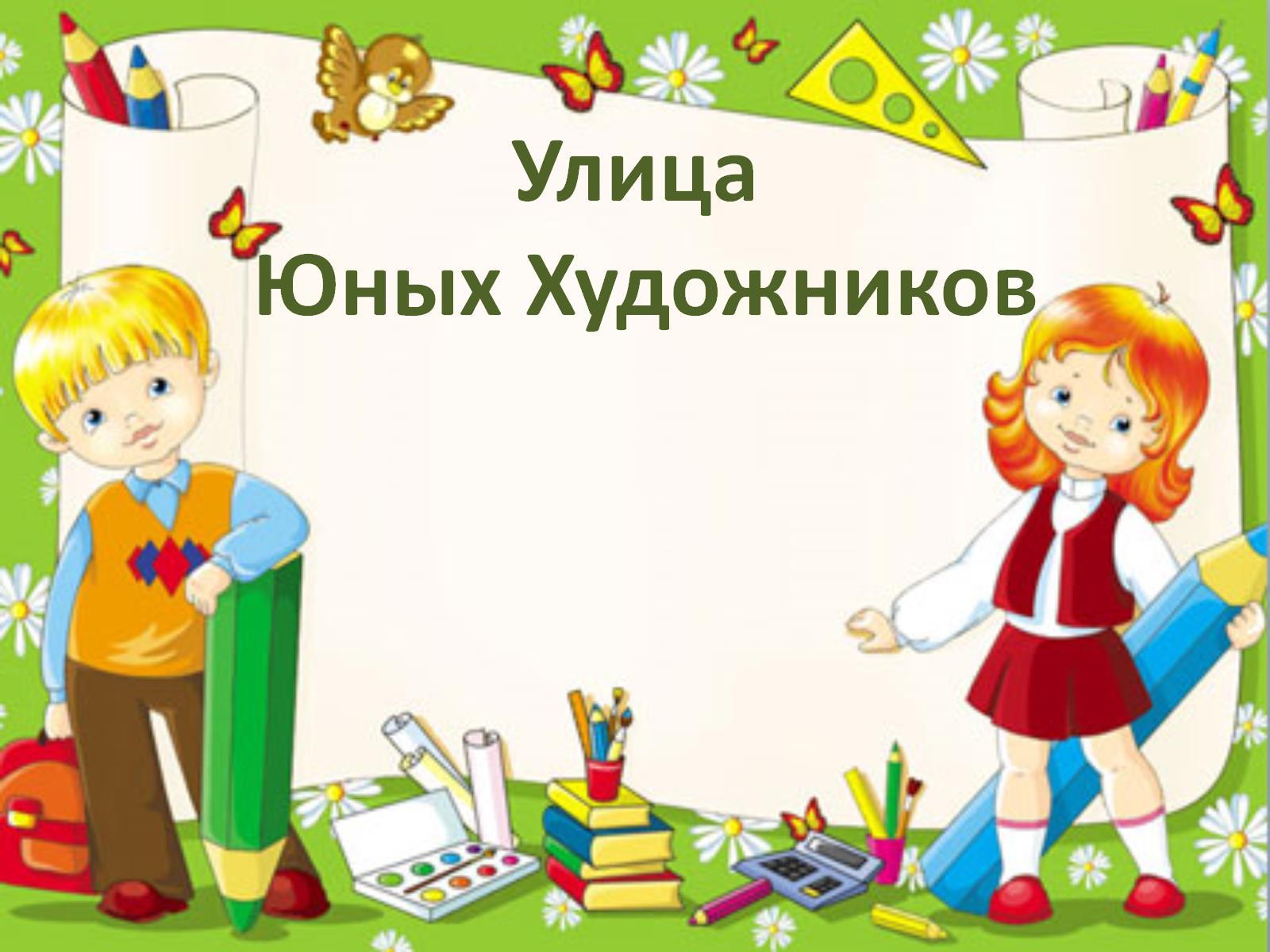 Улица Юных Художников
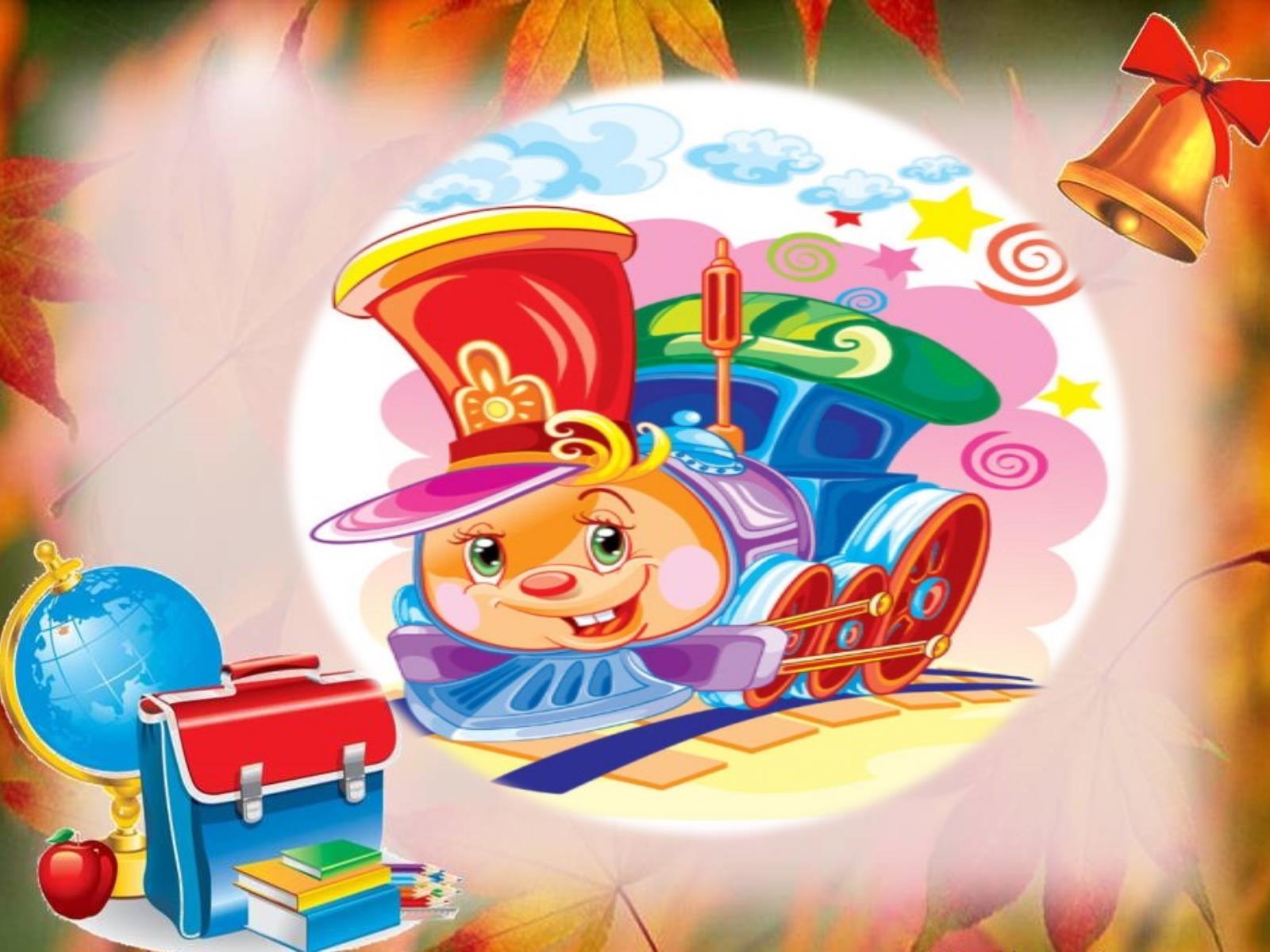 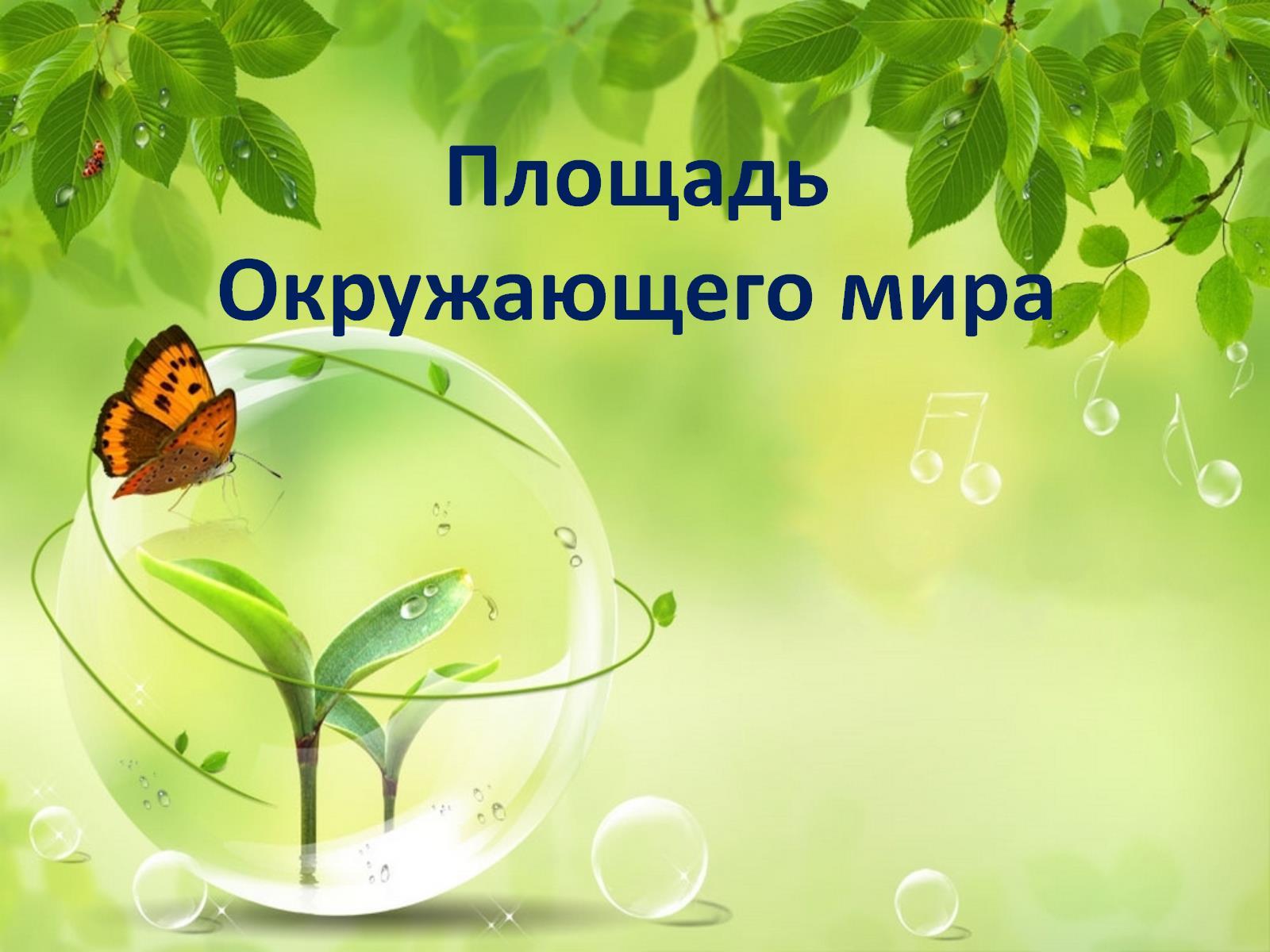 Площадь Окружающего мира
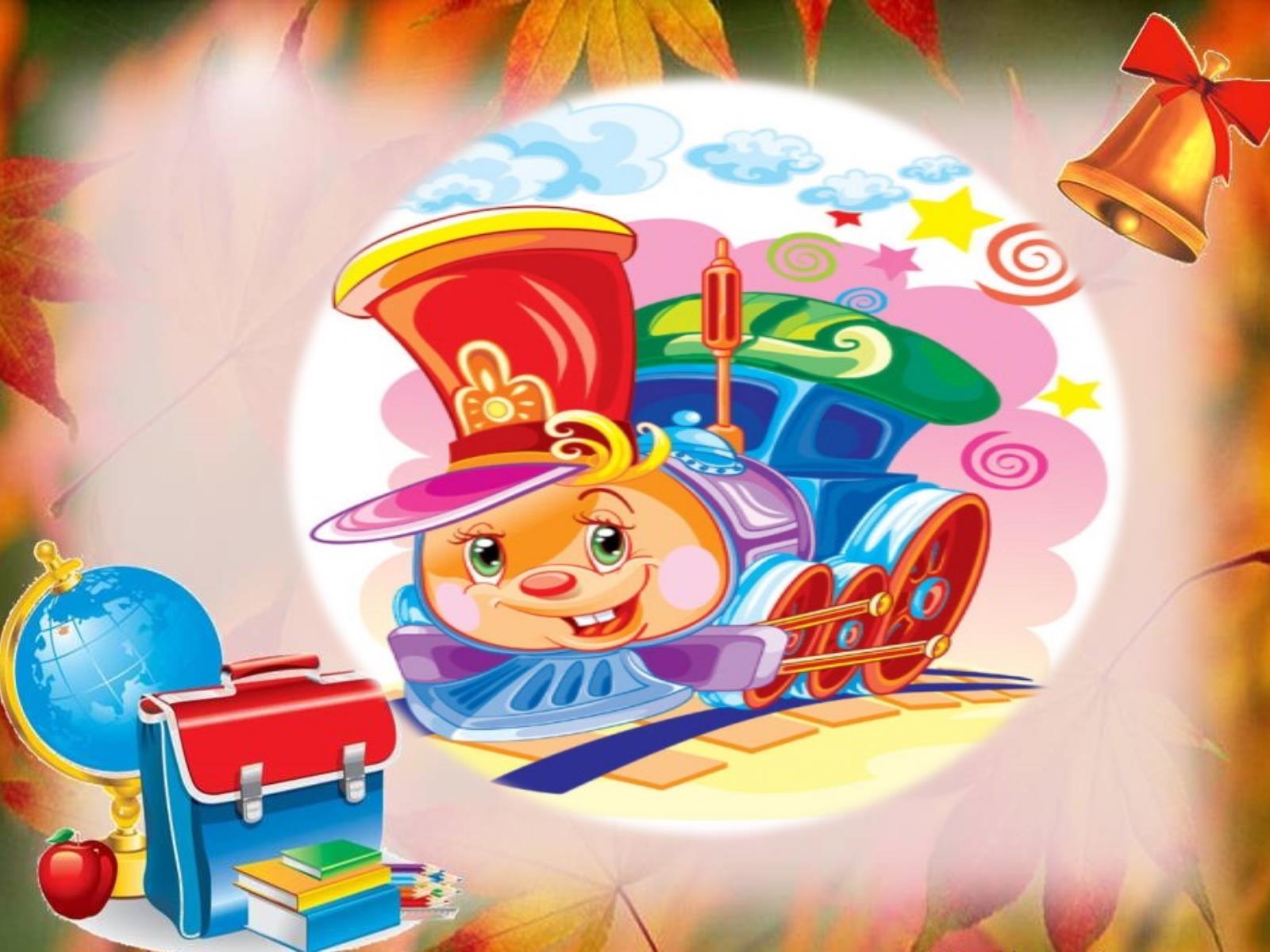 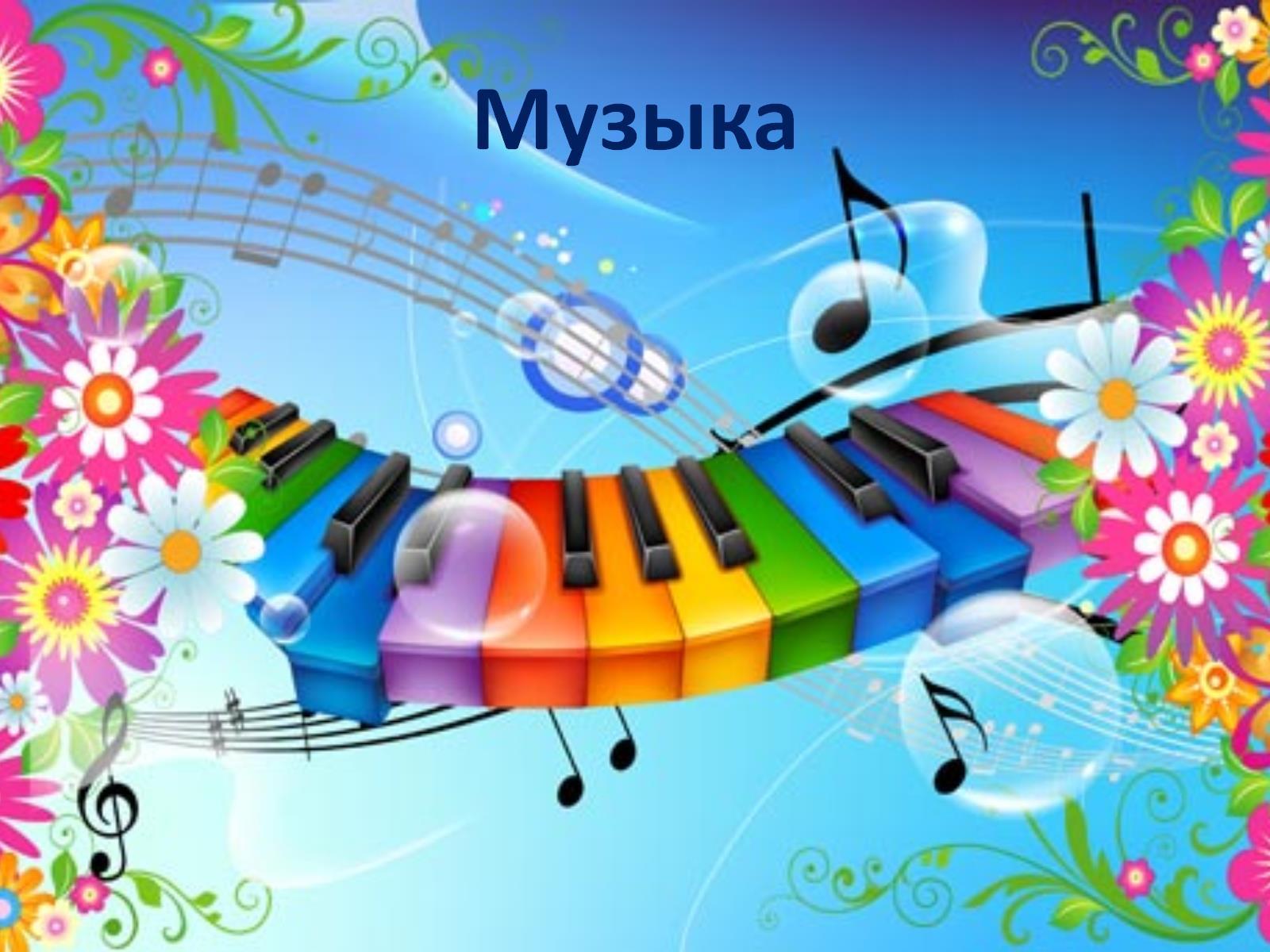 Музыка
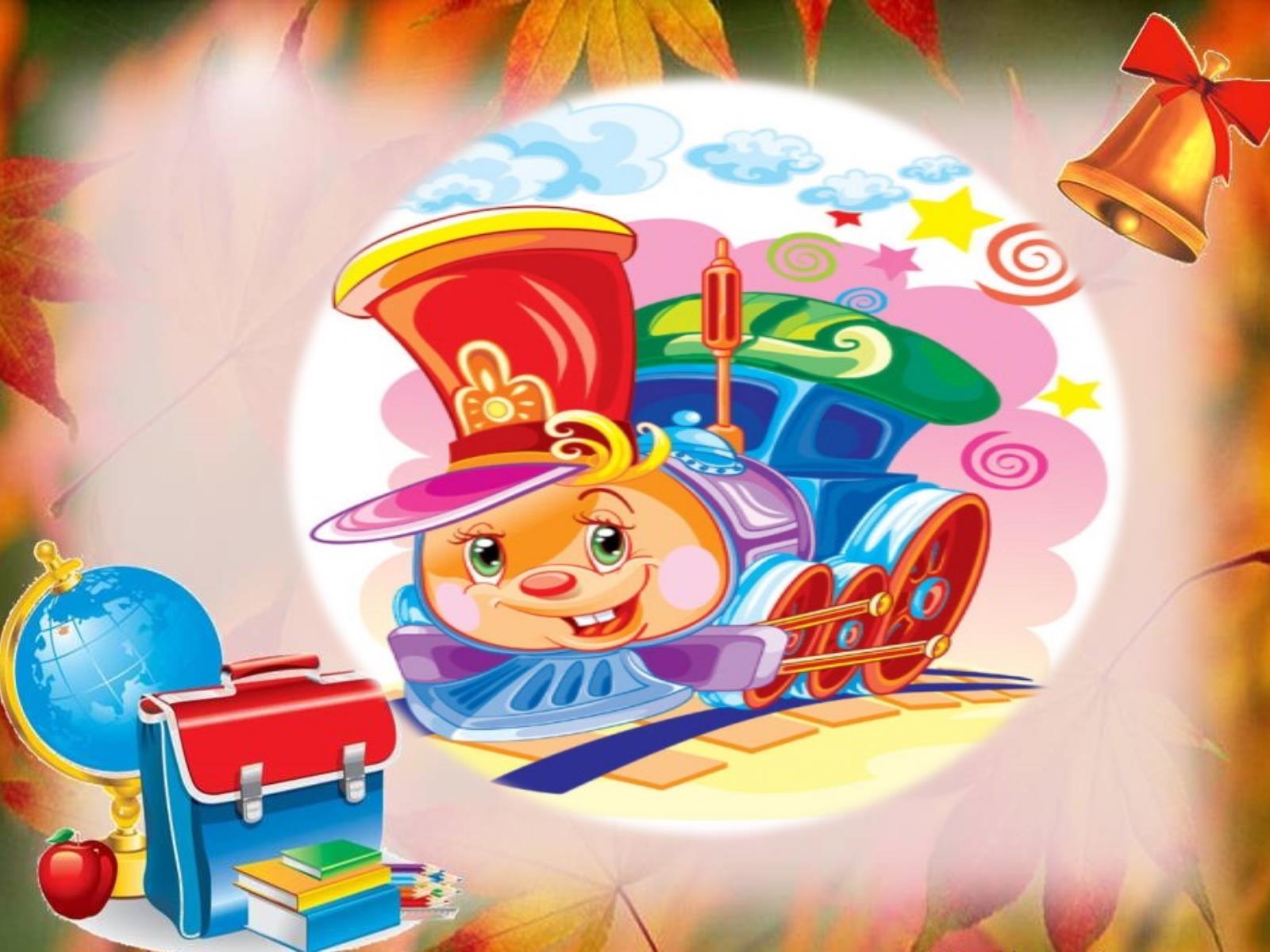